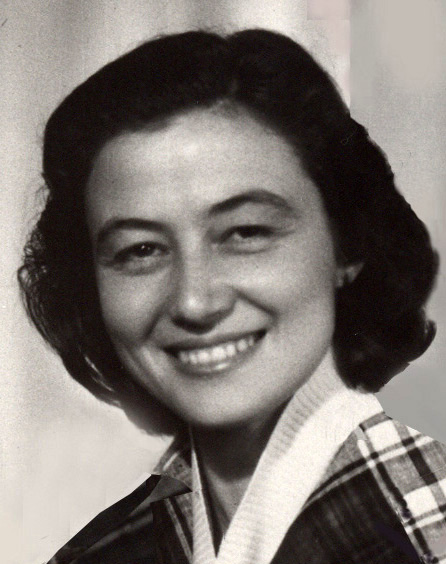 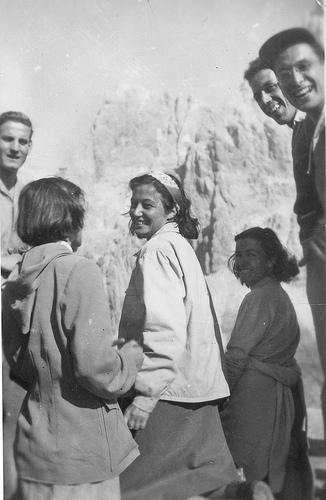 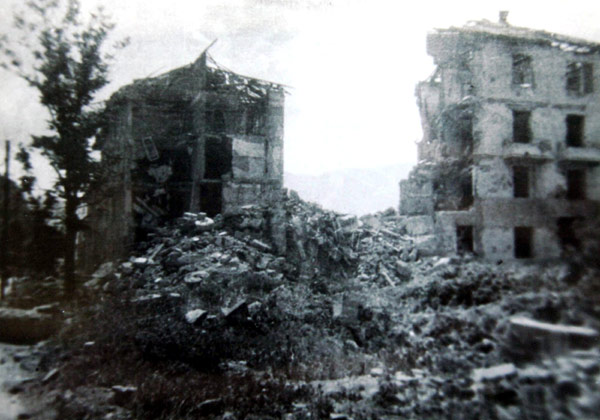 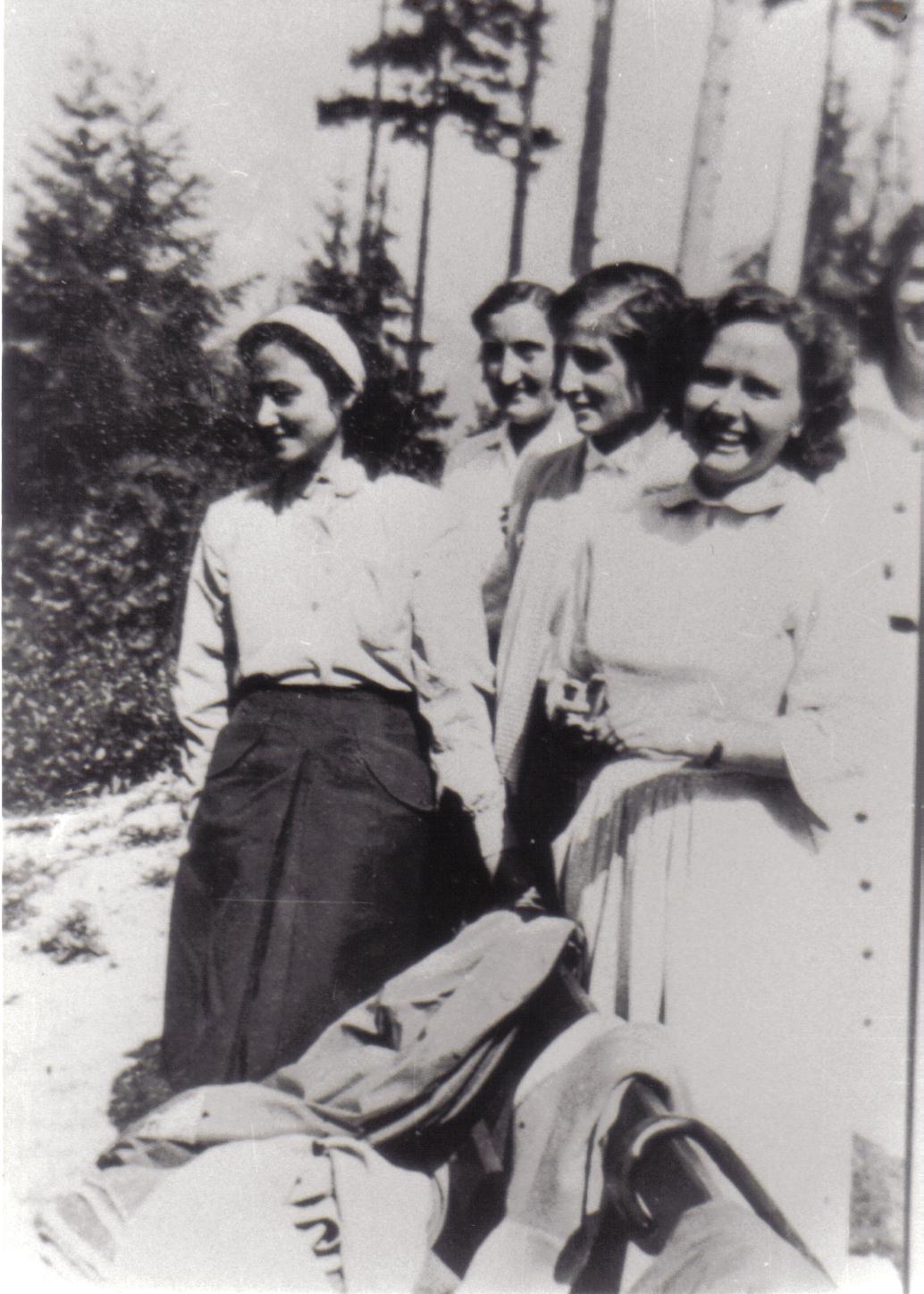 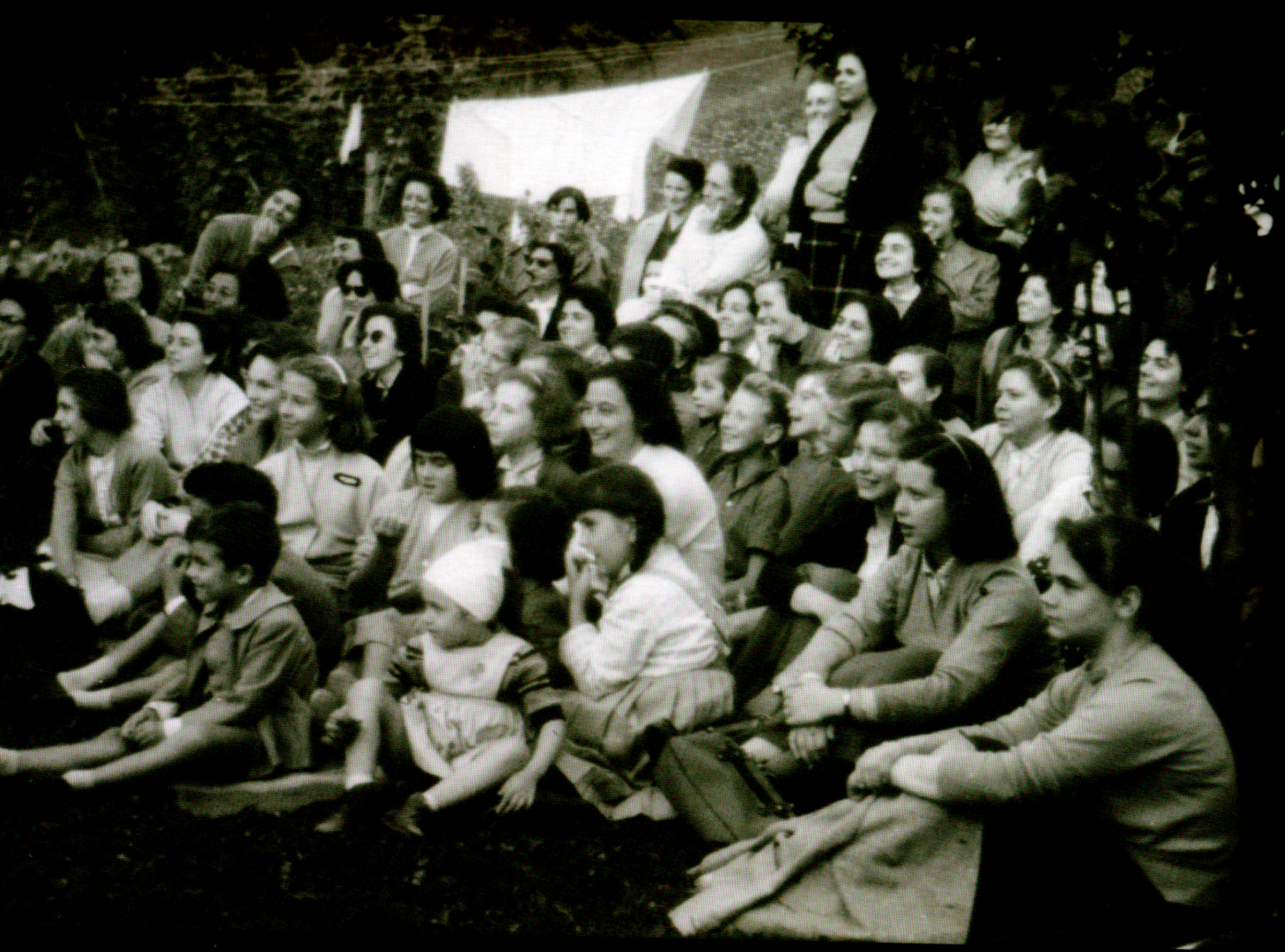 «Aime ton prochain comme toi-même»
«Ce que tu as fait au plus petit d’entre mes frères c’est à moi que tu l’as fait»
«Ceci est mon commandement: 
Aimez-vous les uns les autres comme je vous ai aimés.»
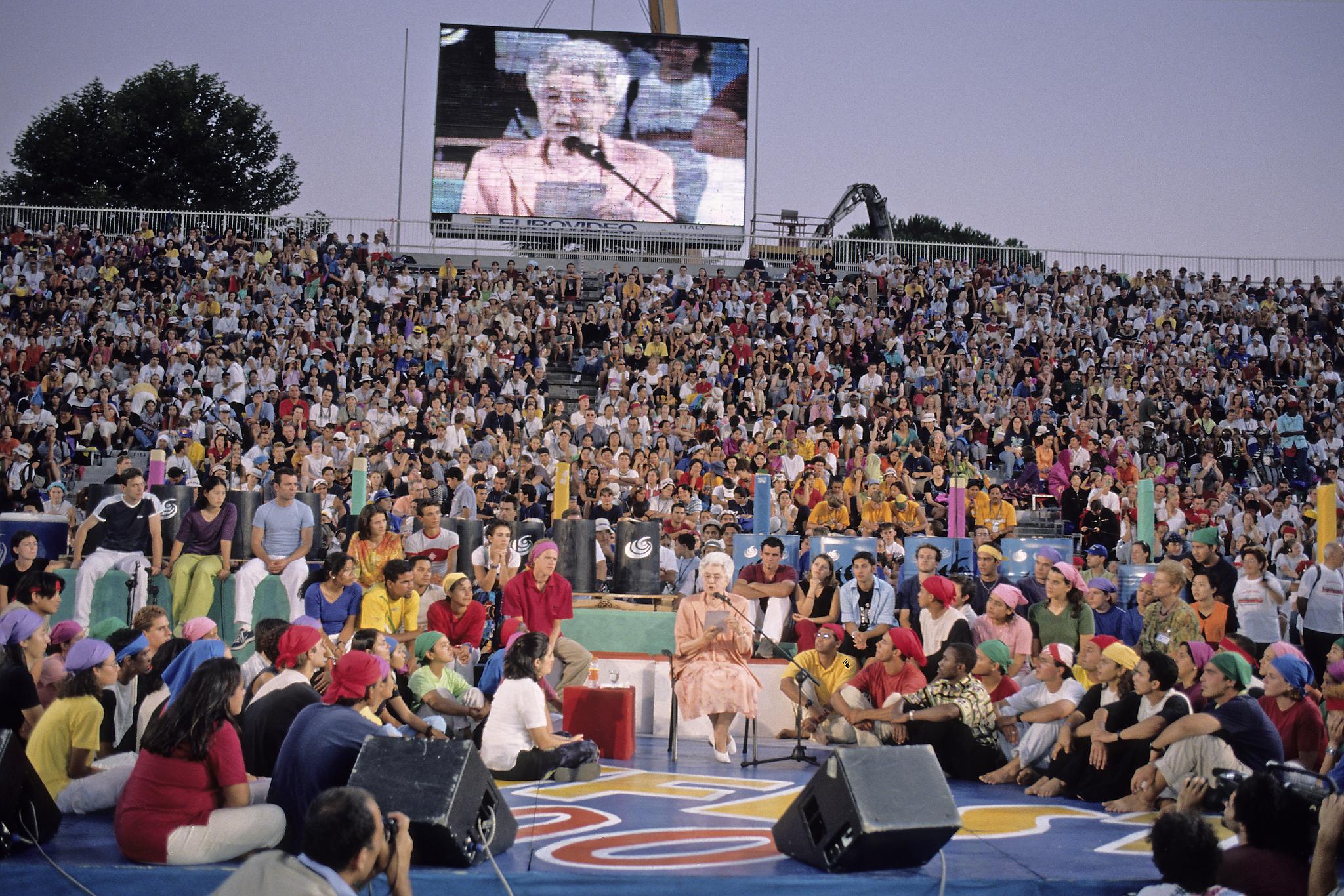